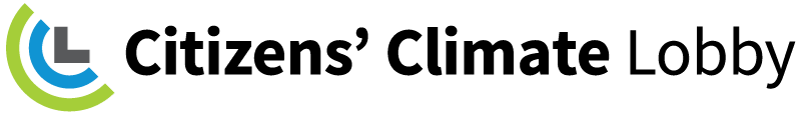 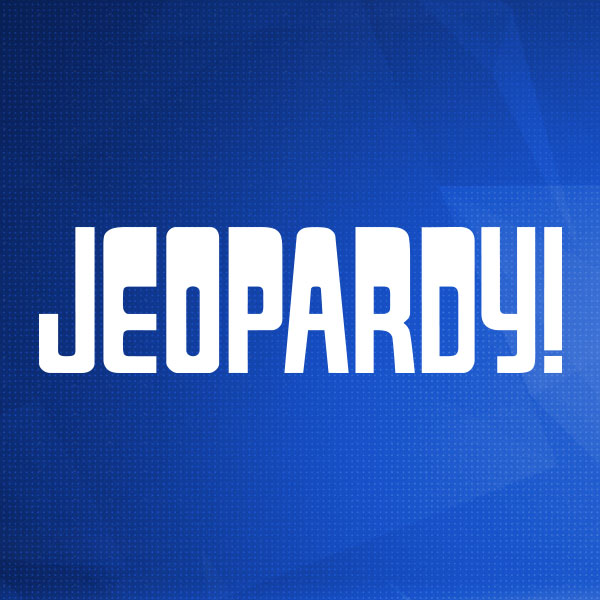 LASER TALK
CLIMATE SCIENCE - $200
These trap a portion of the heat radiating from Earth.
ANSWER
ANSWER $200
What are greenhouse gases?
HOME
CLIMATE SCIENCE - $400
An average of 97 percent of these agree that human-caused global warming is occurring.
ANSWER
ANSWER $400
Who are climate scientists?
HOME
CLIMATE SCIENCE - $600
These cost the United States $306 billion in 2017 alone.
ANSWER
ANSWER $600
What are extreme weather events?
HOME
CLIMATE SCIENCE - $800
This effect of climate change increases the risk of storm surge and flooding in areas vulnerable to hurricanes.
ANSWER
ANSWER $800
What is sea level rise?
HOME
CLIMATE SCIENCE - $1,000
This type of damage has nearly doubled in the United States in the last 30 years.
ANSWER
ANSWER $1,000
What is damage from wildfires?
HOME
IMPACTS - $200
Ninety-eight percent of these agree that a price on carbon will promote efficiency and innovation.
ANSWER
ANSWER $200
Who are economists?
HOME
IMPACTS - $400
This policy proposal is the key to off-setting the costs of a carbon tax for U.S. households.
ANSWER
ANSWER $400
What is Carbon Fee and Dividend?
HOME
IMPACTS - $600
The numbers of these types of jobs are increasing even without a carbon tax.
ANSWER
ANSWER $600
What are non-fossil energy jobs?
HOME
IMPACTS - $800
Improvement of human health is just one of many benefits of this.
ANSWER
ANSWER $800
What is reducing air pollutants and/or reducing the burning of fossil fuels?
HOME
IMPACTS - $1,000
Energy-intensive fertilizer and this comprise a significant amount of agricultural operational costs.
ANSWER
ANSWER $1,000
What is direct fuel usage?
HOME
POLICY DESIGN - $200
When this is paid directly to households, it is the least costly and burdensome method of off-setting rising energy costs for households.
ANSWER
ANSWER $200
What is Carbon Dividend?
HOME
POLICY DESIGN - $400
Because these types of costs will be taken from Carbon Fee and Dividend program revenues, there is no additional federal cost.
ANSWER
ANSWER $400
What are administrative costs?
HOME
POLICY DESIGN - $600
This method of regulating pollutant emissions only targets large sources, leaving millions of smaller sources untouched.
ANSWER
ANSWER $600
What is Cap and Trade?
HOME
POLICY DESIGN - $800
These types of gases cannot be scrubbed or filtered out at the source of emission.
ANSWER
ANSWER $800
What are greenhouse gases?
HOME
POLICY DESIGN - $1,000
This provision is intended to protect the United States’ trade competitiveness while putting a price on carbon.
ANSWER
ANSWER $1,000
What is the Border Carbon Adjustment?
HOME
TECHNOLOGY - $200
This greenhouse gas has a potency 28-36 times greater than CO2 over a 100 year period.
ANSWER
ANSWER $200
What is methane?
HOME
TECHNOLOGY - $400
This carbon source is not subject to the carbon fee
ANSWER
ANSWER $400
What is biomass?
HOME
TECHNOLOGY - $600
By replacing this, green house gases would be reduced 45%
ANSWER
ANSWER $600
What are coal-fired power plants?
HOME
TECHNOLOGY - $800
This is the most abundant biomass in the U.S.
ANSWER
ANSWER $800
What is corn-based ethanol?
HOME
TECHNOLOGY- $1000
This energy source is low in greenhouse gases but has other externalities including high cost, safety and potential for weaponization
ANSWER
ANSWER $1000
What is nuclear energy?
HOME
POLITICS - $200
This gives voters more confidence in Congress.
ANSWER
ANSWER $200
What are bipartisan bills?
HOME
POLITICS - $400
Their goal is to depoliticize our changing climate and to study and introduce legislative solutions to address its impacts
ANSWER
ANSWER $400
What is the Climate Solutions Caucus
HOME
POLITICS - $600
This person authored the Encyclical Letter Laudato Si, on Care for our Common Home
ANSWER
ANSWER $600
Who is Pope Francis?
HOME
POLITICS - $800
97% agree of these agree that human-caused climate change is happening.
ANSWER
ANSWER $800
Who are climate scientists?
HOME
POLITICS - $1000
This tool uses a statistical model to show how well people understand climate facts, risk, and policy right down to the state, county, and Congressional district level
ANSWER
ANSWER $1000
What are the Yale Climate Opinion Maps?
HOME
INTERNATIONAL - $200
This country started with eight regional GHG emissions trading projects in 2013, and has now launched a nationwide expansion within their electricity sector
ANSWER
ANSWER $200
Who is China?
HOME
INTERNATIONAL - $400
These countries are among the 15 largest economies without carbon pricing.
ANSWER
ANSWER $400
Who are Russia, India and the U.S.?
HOME
INTERNATIONAL - $600
This region has implemented a revenue-neutral carbon tax and has seen its economy grow while reducing emissions?
ANSWER
ANSWER $600
Who is British Columbia, Canada?
HOME
INTERNATIONAL - $800
This policy prevents American manufacturers from being put at a competitive disadvantage in global markets and discourages companies from relocating abroad.
ANSWER
ANSWER $800
What is the Border Carbon Adjustment?
HOME
INTERNATIONAL - $1000
The border carbon adjustment does not apply to fossil fuels but applies to this.
ANSWER
ANSWER $1000
What are carbon-intensive products?
HOME